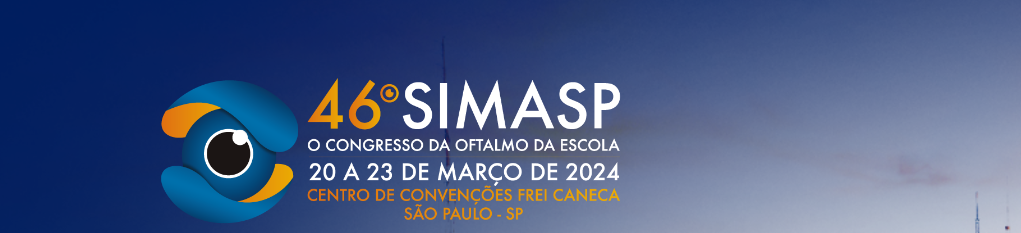 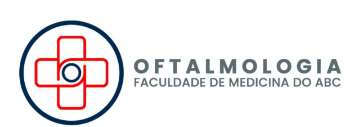 Paula E. I. Gomes¹, Roberta Regina Ignacio Gomes 2, Jaqueline  Azevedo Leão¹, Breno Bonadies Andrade¹, Daniela Mello Tonolli¹, Vagner Loduca Lima¹. 1. Faculdade de Medicina do ABC 2. Universidade do Oeste Paulista
Hidropsia aguda com Seidel positivo 
 
O ceratocone é uma desordem no qual ocorre o afilamento, associado a abaulamento central corneano. Roturas na membrana de Descemet podem ocorrer em fases avançadas, causando edema corneano agudo e indolor, denominado hidropsia aguda. Neste caso, o paciente tinha associado a hidropsia, a saída de humor aquoso, pela região de afinamento, denominado sinal de Seidel positivo.
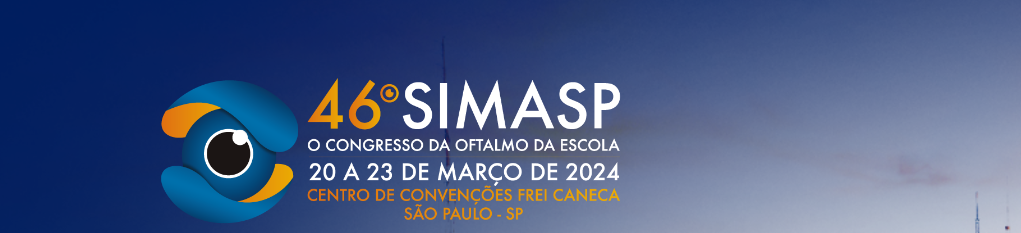